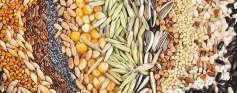 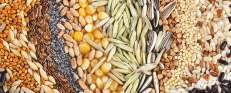 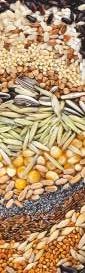 Stored product pests
Practical/ Exam
Miss. WARAN N. ABDULLAH AGHA
Waran.agha@su.edu.krd
Third exam
2/5/2023
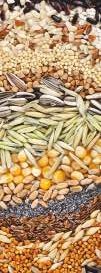 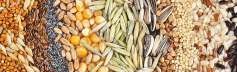 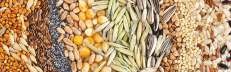 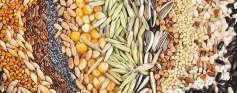 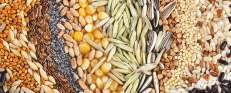 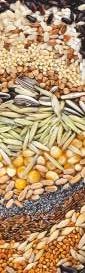 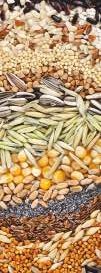 Q1: 
A: write the main character of order Coleoptera in stored product insects?

B: ……… and ………….are the most common stored-product insect pests.
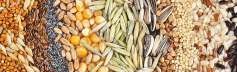 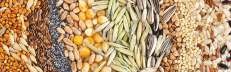 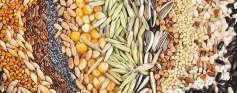 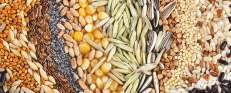 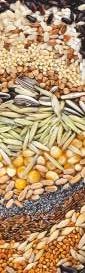 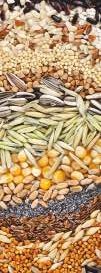 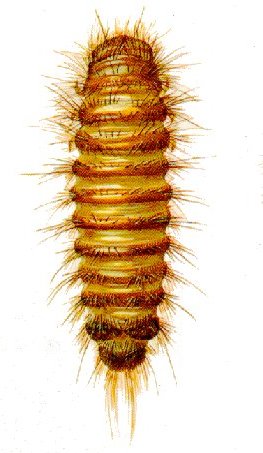 Q2: 
A: describe this specimen?

B: write common name and family?
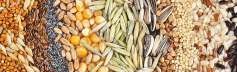 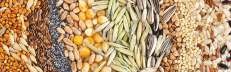 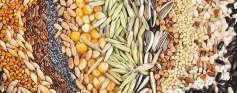 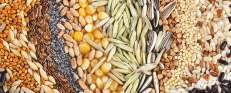 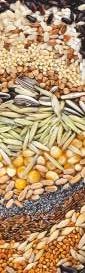 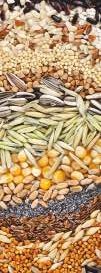 Q3: write 5 differentiate between Tribolium castaneum and confusum ?
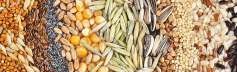 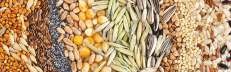 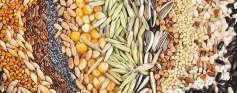 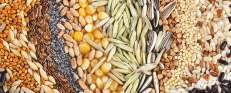 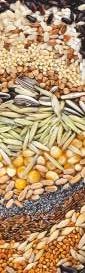 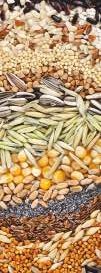 Q4: 
A: write natural damage of Merchant grain beetle?

B: O. mercator  can be separated from O. surinamensis by its ……………….. and by the …………………….. .
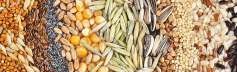 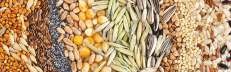 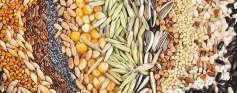 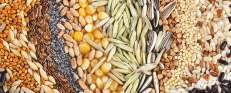 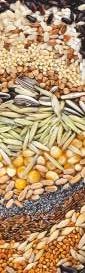 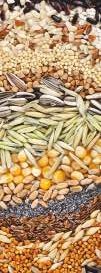 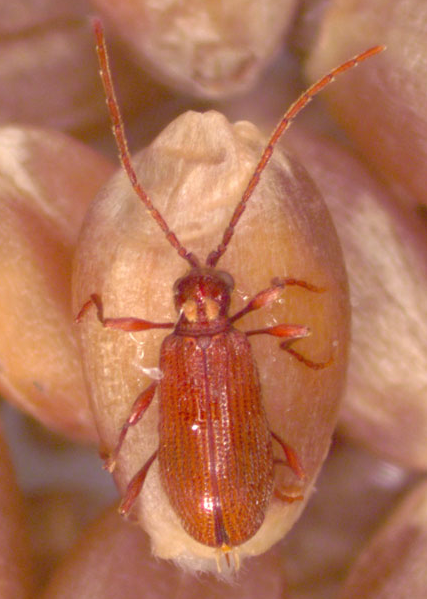 Q5:
 A:Identify this insect?
     (order and family)

B: ……………………………… giving a spider-like appearance?
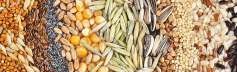 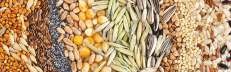 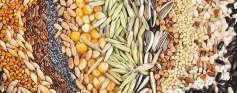 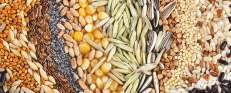 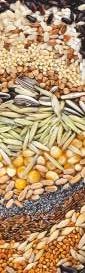 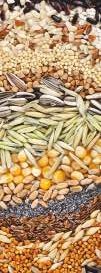 Q6: Compare between adults of Drugstore beetle & Cigarette beetle?
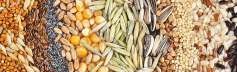 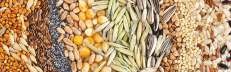 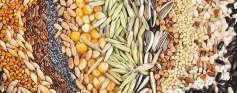 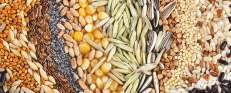 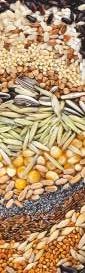 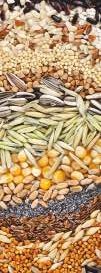 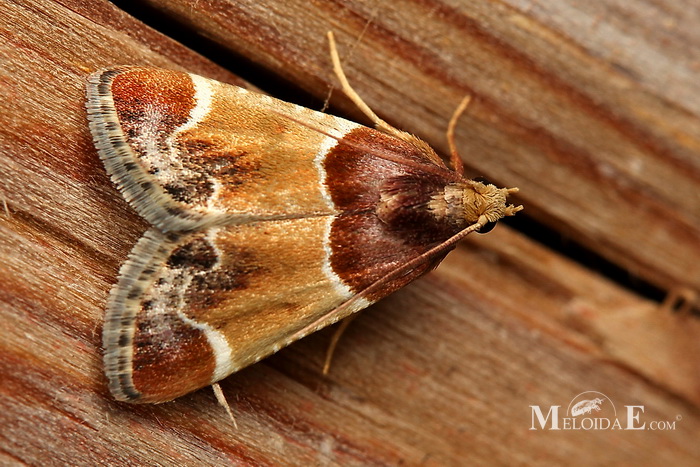 Q7:
 A:Identify this insect?
     (common name and family)

B: Damage is causes by ………….. Stage feeding and is not distinctive.
?
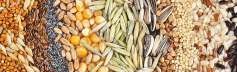 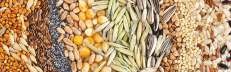 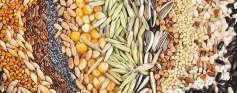 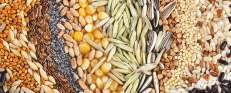 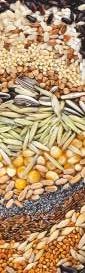 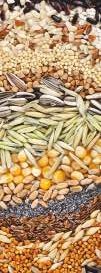 Q8: Identify this insect?
     (scientific name and family)
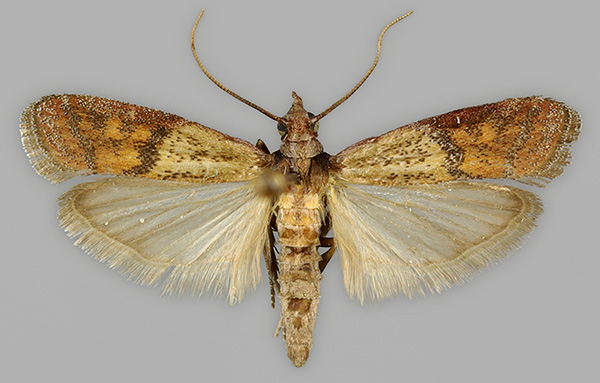 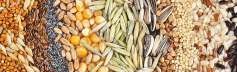 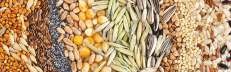 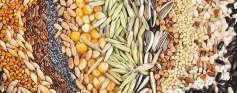 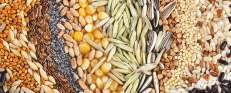 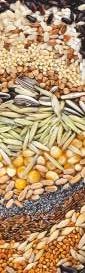 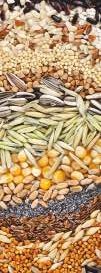 Q9: What is the photo in front of you & what insect is making this?
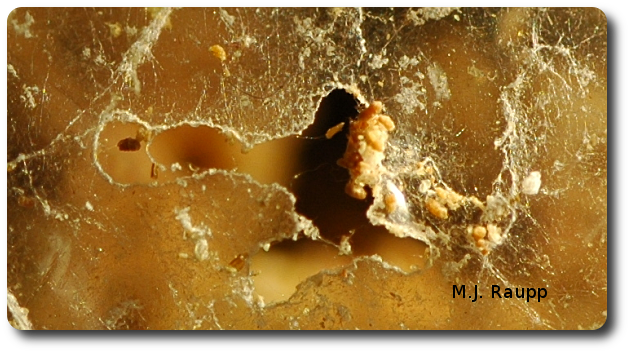 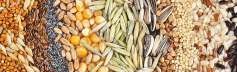 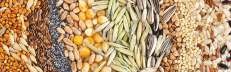 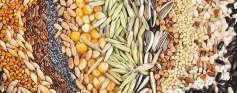 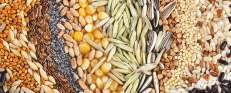 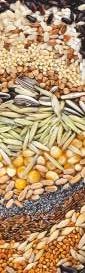 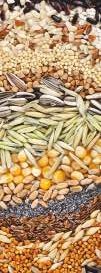 Q10: 
Contamination of stored product insects are by. …………….., …………………, …………………

 Mouthparts of lepidoptera in adults are …………………….., 
 larval mouthparts are …………………………..
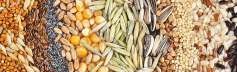 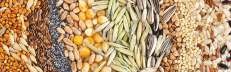